Applications deadlines
Time is ticking…..​

Act now and start researching and finding out what your options are and apply!  ​

55 school days left for Sixth Form applications (approx. 11 weeks) ​

105 school days left before College applications (approx. 21 weeks)​

125 school days left before apprenticeship applications (approx. 25 weeks)​
TIME IS TICKING
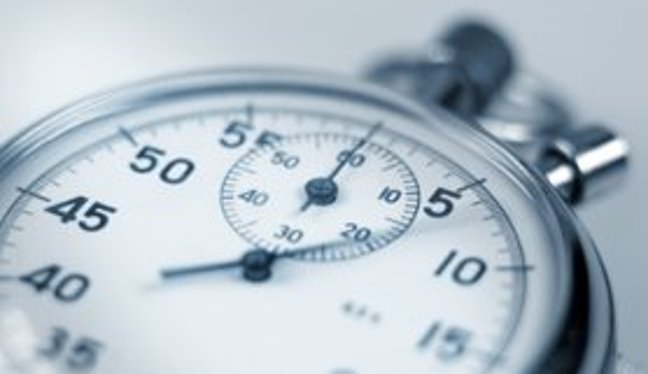